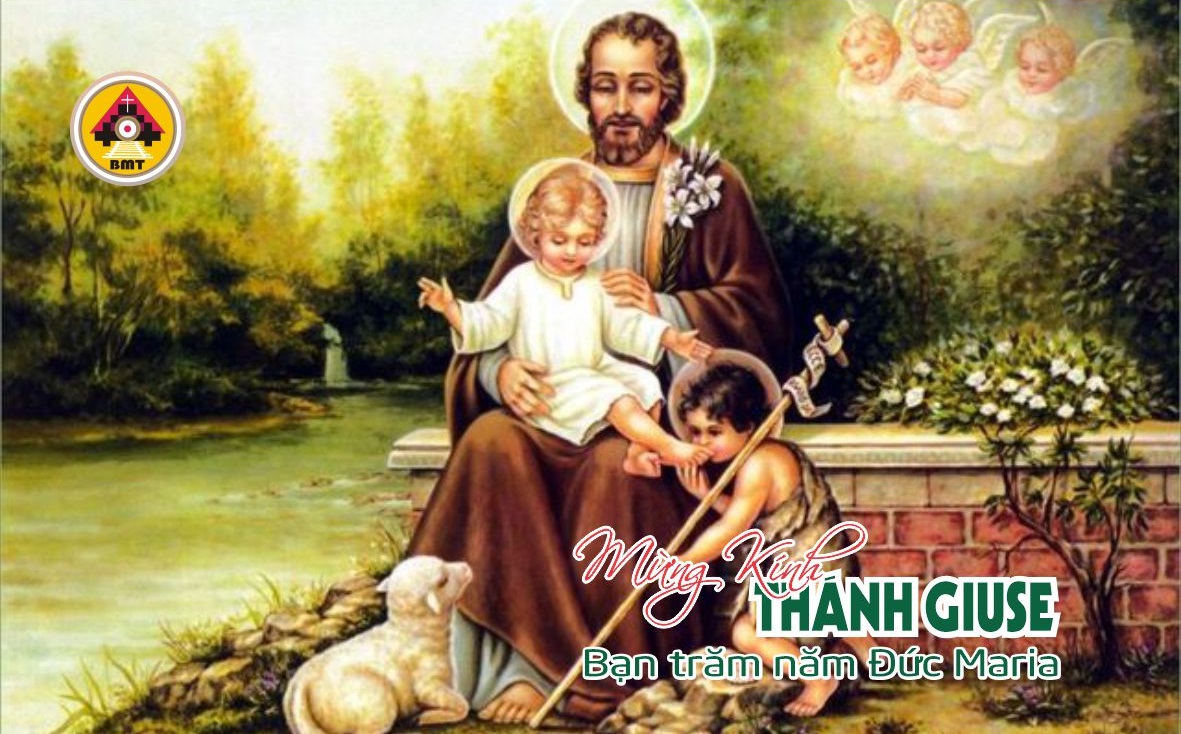 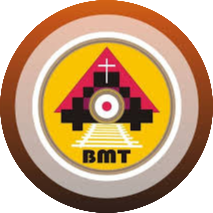 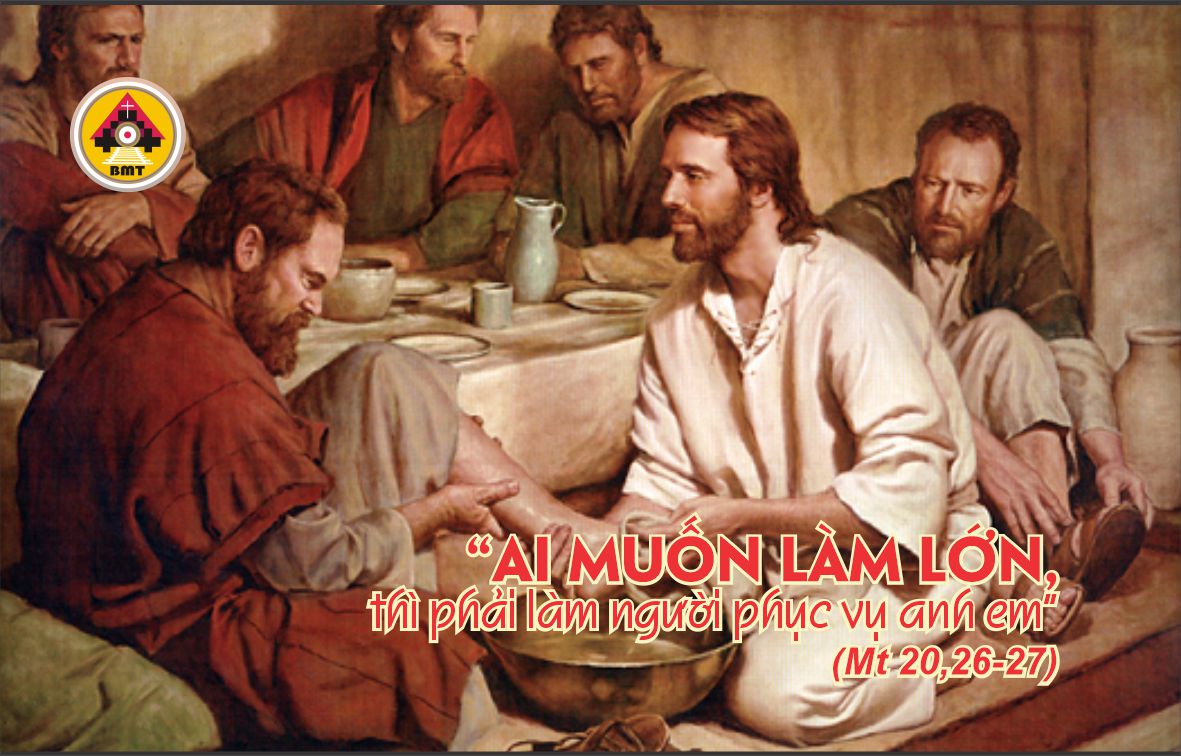 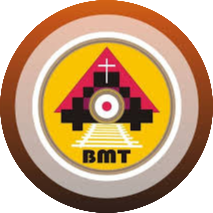 THỨ TƯ TUẦN II MÙA CHAY
Ca nhập lễ
Lạy Chúa là Thiên Chúa tôi, xin đừng bỏ rơi tôi, xin đừng lìa xa tôi; lạy Chúa là quyền lực ơn cứu độ tôi, xin đoái thương phù giúp tôi.
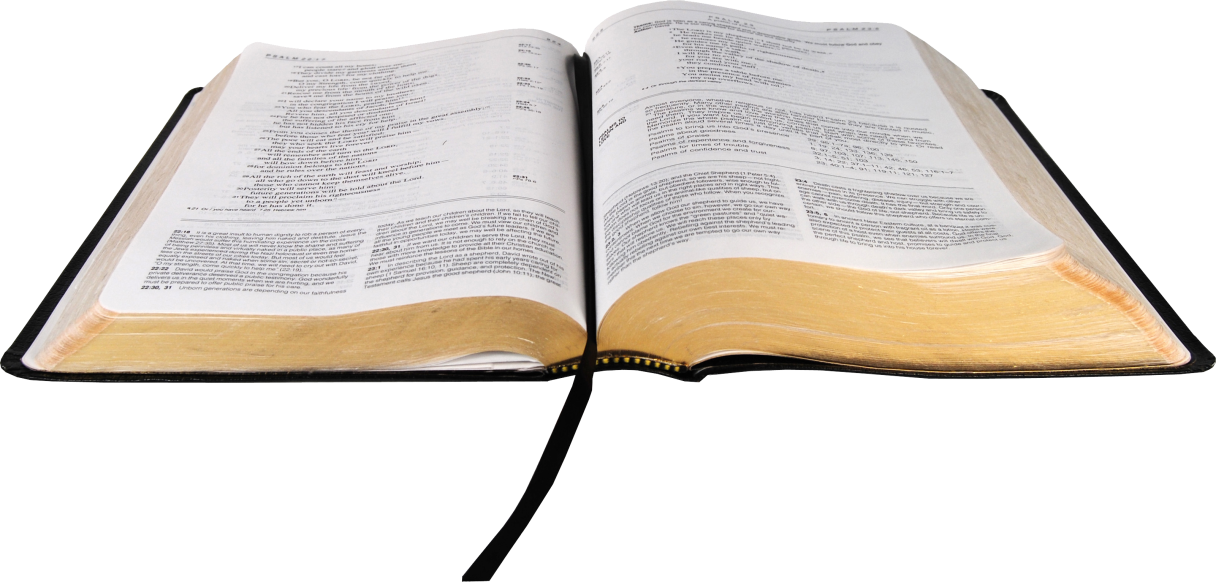 Bài Ðọc I: Gr 18, 18-20
Trích sách Tiên tri Giê-rê-mi-a.
““Hãy đến, và chúng ta hành hạ nó”.
Ðáp Ca:  Tv 30, 5-6. 14. 15-16Ðáp: Lạy Chúa, xin cứu sống con theo lượng từ bi của Chúa
Câu Xướng Trước Phúc Âm:
Chúa phán: “Vậy từ đây các ngươi hãy thật lòng quay về với Ta, vì Ta nhân hậu và từ bi”.
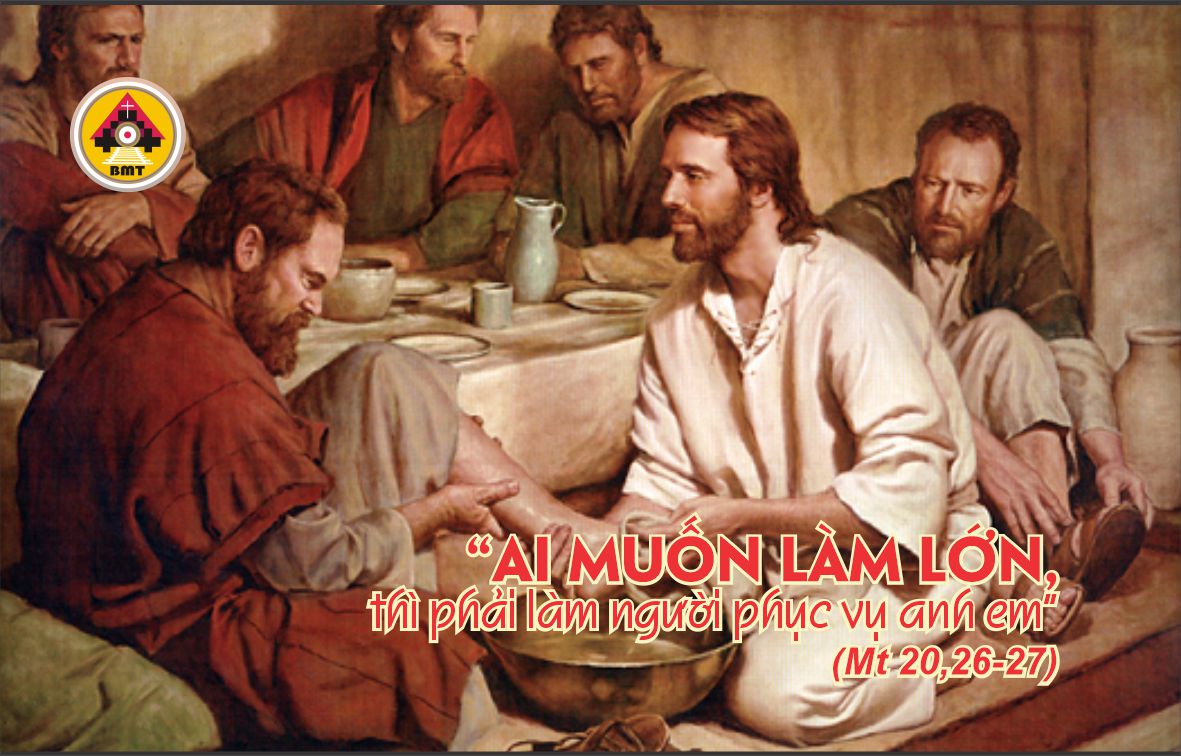 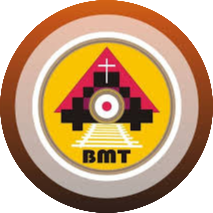 Phúc Âm: Mt 20, 17-28
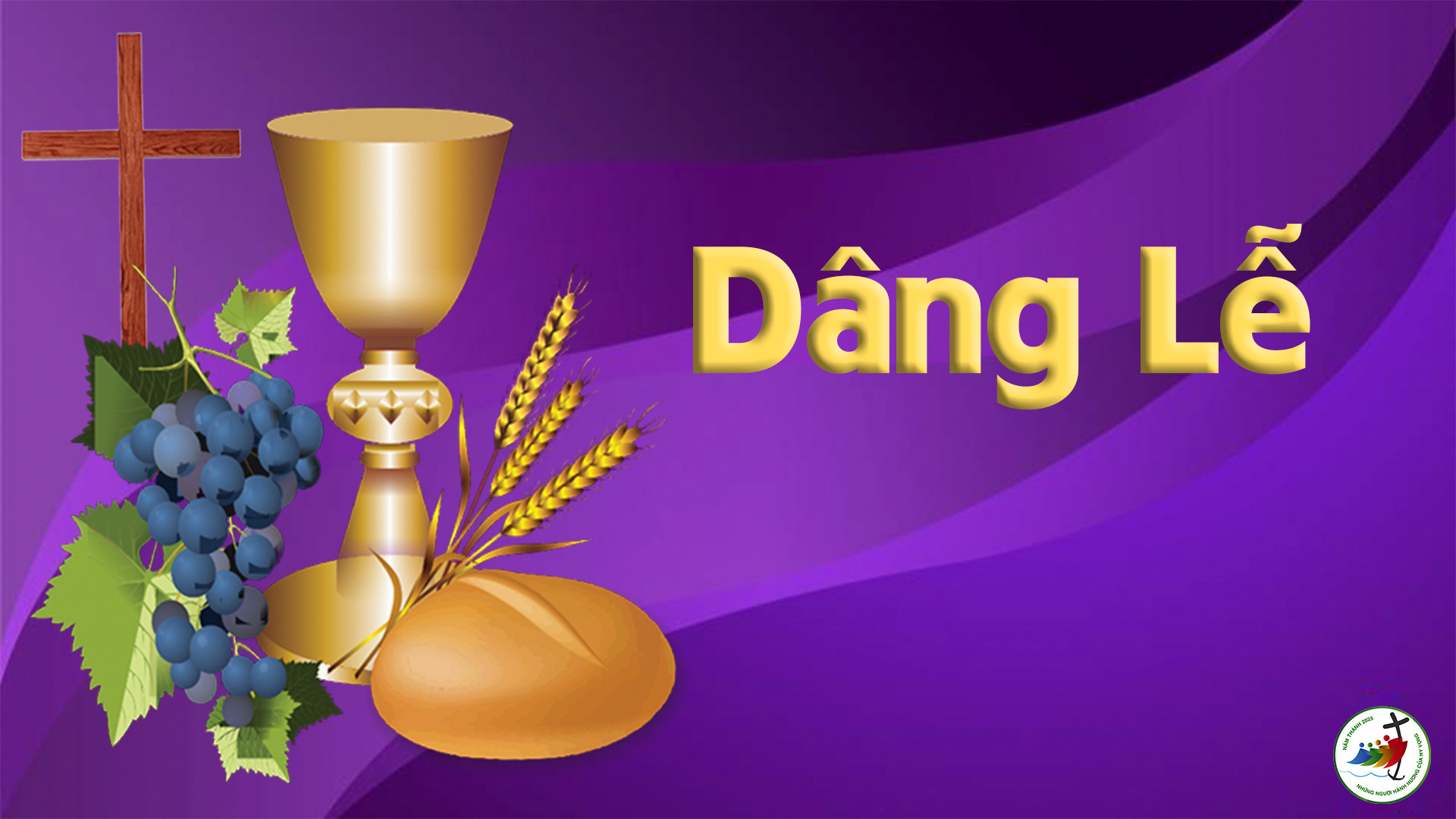 Ca Hiệp Lễ
Con người đến không phải để được phục vụ, nhưng để phục vụ và phó thác mạng sống làm giá cứu chuộc cho nhiều người.
Ca Kết Lễ
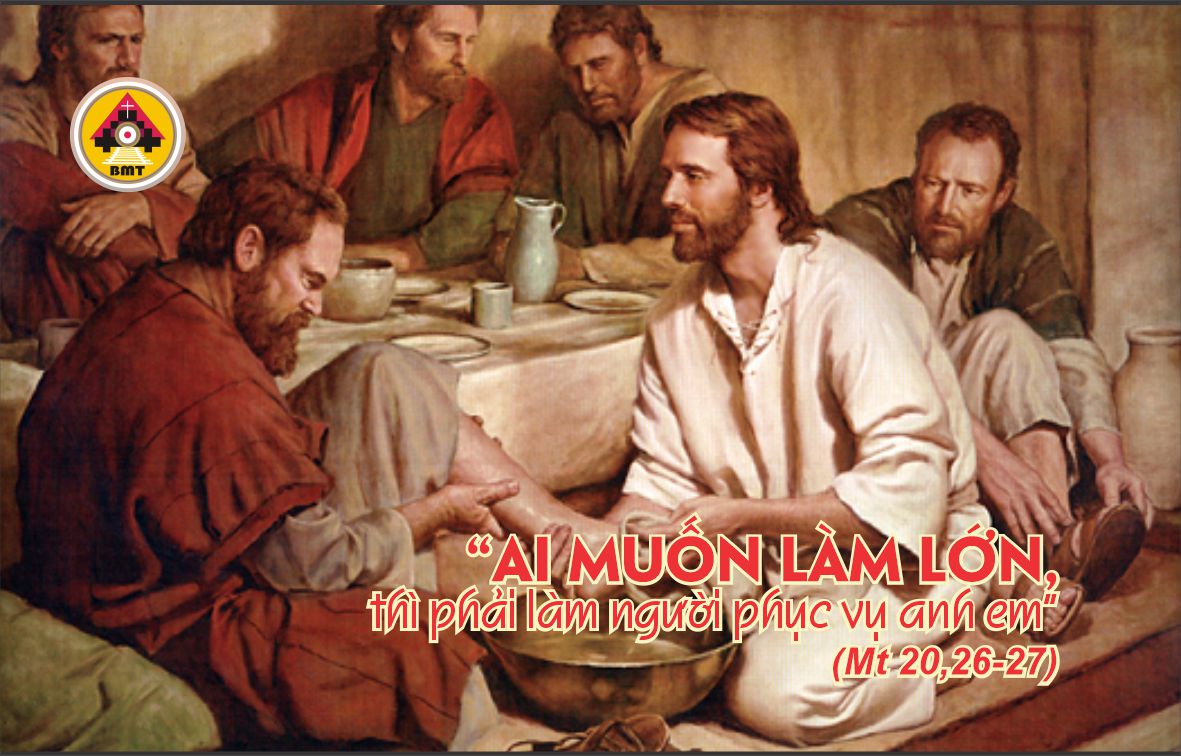 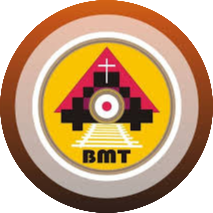 THỨ TƯ TUẦN II MÙA CHAY